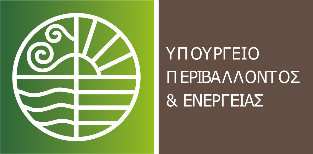 Επιτελική Δομή ΕΣΠΑ
ΥΠΕΝ, Τομέας Ενέργειας
Νέο Πρόγραμμα “ΕΞΟΙΚΟΝΟΜΩ – ΑΥΤΟΝΟΜΩ  …… για ένα έξυπνο σπίτι”
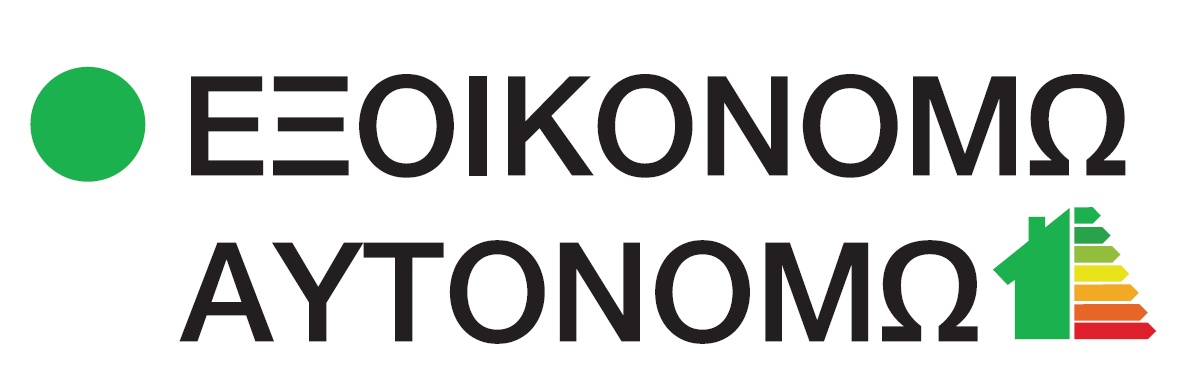 Ένα νέο Πρόγραμμα ενεργειακής αναβάθμισης και αυτονόμησης κατοικιών
…για Έξυπνα Σπίτια
1
Περιεχόμενα
Επιλέξιμες Κατοικίες
Προϋποθέσεις Επιλέξιμων Κατοικιών
Ωφελούμενοι – Δικαιούχοι
Χρονοδιάγραμμα έναρξης υποβολής αιτήσεων
Π/Υ Προγράμματος Εξοικονομώ - Αυτονομώ
Ποσοστό Επιχορήγησης
Ειδικά Ποσοστά Επιχορήγησης
Ενεργειακός στόχος – Απαιτήσεις
Επιλέξιμες παρεμβάσεις ανά τύπο κατοικίας-αίτησης
Επιχορήγηση λοιπών δαπανών
Συνολικός Ανώτατος Προϋπολογισμός
Κύρια δικαιολογητικά 
Σημαντικές διευκρινίσεις
Επιλέξιμες Κατοικίες
Επιλέξιμες κατοικίες είναι οι μονοκατοικίες, οι πολυκατοικίες καθώς και τα μεμονωμένα διαμερίσματα. 
Επισημαίνεται ότι σε καμία περίπτωση δεν είναι επιλέξιμες οι ιδιοκτησίες του κτηρίου που δεν χρησιμοποιούνται για κατοικία (π.χ. κατάστημα στο ισόγειο κτηρίου).
 
Αίτηση Μεμονωμένου Διαμερίσματος ή Μονοκατοικίας,
Αίτηση Πολυκατοικίας Τύπου Α: Αίτηση πολυκατοικίας που συνδέεται με επιμέρους αιτήσεις μεμονωμένων διαμερισμάτων που περιλαμβάνουν κοινόχρηστες και μη κοινόχρηστες παρεμβάσεις αναβάθμισης αυτών.
Αίτηση Πολυκατοικίας Τύπου Β (Κοινόχρηστες Παρεμβάσεις): Αίτηση πολυκατοικίας που περιλαμβάνει μόνο αυτοτελείς παρεμβάσεις εξοικονόμησης - αυτονόμησης ενέργειας των κοινόχρηστων χώρων πολυκατοικίας, χωρίς δηλαδή να συμπεριλαμβάνονται παρεμβάσεις στα διαμερίσματα (NEO!)
Προϋποθέσεις Επιλέξιμων Κατοικιών
Υφίσταται νόμιμα και δεν έχει κριθεί κατεδαφιστέα.
Χρησιμοποιείται ως κύρια κατοικία. 
Έχει καταταχθεί βάσει του A’ Πιστοποιητικού Ενεργειακής Απόδοσης (A’ Π.Ε.Α.) σε κατηγορία χαμηλότερη ή ίση της Γ.
Η πολυκατοικία να έχει εκδώσει αριθμό φορολογικού μητρώου (ΑΦΜ) πολυκατοικίας (πολυκατοικία Τύπου Α)
Η πολυκατοικία να έχει εκδώσει αριθμό φορολογικού μητρώου (ΑΦΜ) πολυκατοικίας και να έχει αριθμό τραπεζικού λογαριασμού (ΙΒΑΝ) συνδεδεμένο με τον ως άνω ΑΦΜ πολυκατοικίας (πολυκατοικία Τύπου Β)
Πιστοποιητικό Ενεργειακής Απόδοσης (Π.Ε.Α.) που αφορά συνολικά στο τμήμα του κτηρίου που χρησιμοποιείται ως κατοικία (πολυκατοικία Τύπου Α & Β)
Ωφελούμενοι - Δικαιούχοι
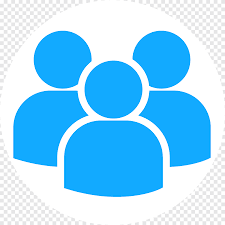 Φυσικά πρόσωπα με εμπράγματο δικαίωμα (πλήρους κυριότητας/επικαρπίας/ψιλής κυριότητας) σε επιλέξιμη κατοικία και εφόσον πληρούν τα εισοδηματικά κριτήρια ενίσχυσης.
Εάν ο ενδιαφερόμενος είναι έγγαμος, η κατάταξη στις κατηγορίες του πίνακα γίνεται βάσει της στήλης «οικογενειακό εισόδημα».
Ως εισόδημα λαμβάνεται το «εισόδημα επιβολής εισφοράς» του τμήματος Γ2 «Εκκ. Ειδ. Εισφοράς Αλληλ.» του εκκαθαριστικού σημειώματος δήλωσης φορολογίας εισοδήματος του έτους αναφοράς.
Χρονοδιάγραμμα έναρξης υποβολής αιτήσεων
Προϋπολογισμός Προγράμματος Εξοικονομώ - Αυτονομώ
Ο συνολικός προϋπολογισμός ανέρχεται σε € 850 εκατ. από τα οποία: 

Πόροι επιχορήγησης συνολικού ύψους € 803 εκατ. οι οποίοι κατανέμονται ανά περιφέρεια,
και τα υπόλοιπο από το υφιστάμενο Ταμείο για το Εξοικονομώ Κατ’Οίκον ΙΙ, για τις ανάγκες των δανείων.
Ποσοστό Επιχορήγησης
Eιδική προσαύξηση +10% λόγω COVID – 19  σε όλους 

Ενεργειακό premium +10% εφόσον επιτευχθεί αναβάθμιση σε ενεργειακή κατηγορία  τουλάχιστον Β’

Ειδική προσαύξηση +10% (ρήτρα δίκαιης μετάβασης) σε λιγνιτικές περιοχές
Ειδικά Ποσοστά Επιχορήγησης
Επί του βασικού ποσοστού επιχορήγησης κάθε κατηγορίας προστίθεται επιπλέον ειδική προσαύξηση 10% λόγω COVID – 19 ώστε να αντιμετωπιστούν οι δυσμενείς επιπτώσεις της υγειονομικής κρίσης στην οικονομία και τα νοικοκυριά. (ΝΕΟ!)

Σε κτήρια ενεργειακής κατηγορίας Η και Ζ (μονοκατοικίες, μεμονωμένα διαμερίσματα, πολυκατοικίες Τύπου Α), εφόσον επιτευχθεί αναβάθμιση σε τουλάχιστον Β’ ενεργειακή κατηγορία, προστίθεται ενεργειακό premium +10%. (NEO!)

Eιδικά για τους κάτωθι δήμους του οι οποίοι ανήκουν σε λιγνιτικές περιοχές, το βασικό ποσοστό επιχορήγησης προσαυξάνεται κατά 10% (ρήτρα δίκαιης μετάβασης) (NEO!):
Ενεργειακός στόχος – Απαιτήσεις
Η πρόταση (συνδυασμός παρεμβάσεων) για ενεργειακή αναβάθμιση, που υποβάλλεται με την αίτηση, θα πρέπει να καλύπτει τον ελάχιστο ενεργειακό στόχο αίτησης, ως εξής: 

Για αιτήσεις μεμονωμένων διαμερισμάτων και μονοκατοικιών, αναβάθμιση κατά τρεις (3) ενεργειακές κατηγορίες, σε σχέση με την υφιστάμενη κατάταξη στο Α’ ΠΕΑ.

Για  αιτήσεις πολυκατοικιών τύπου Α,  αναβάθμιση κατά τρεις (3) ενεργειακές κατηγορίες, σε σχέση με την υφιστάμενη κατάταξη στο Α’ ΠΕΑ.

Η επίτευξη του ενεργειακού στόχο πιστοποιείται από την έκδοση νέου ΠΕΑ (Β’ ΠΕΑ) μετά την ολοκλήρωση των παρεμβάσεων

Για αιτήσεις πολυκατοικιών τύπου Β, δεν τίθεται ελάχιστος ενεργειακός στόχος.
Ενεργειακός στόχος – Απαιτήσεις
Επιλέξιμες παρεμβάσεις ανά τύπο κατοικίας-αίτησης
Επιλέξιμες παρεμβάσεις ανά τύπο κατοικίας-αίτησης
Επιλέξιμες παρεμβάσεις ανά τύπο κατοικίας-αίτησης
Επιλέξιμες παρεμβάσεις ανά τύπο κατοικίας-αίτησης
Επιλέξιμες παρεμβάσεις ανά τύπο κατοικίας-αίτησης
Επιχορήγηση λοιπών δαπανών
Επιπρόσθετα, επιχορηγούνται από το Πρόγραμμα σε ποσοστό 100% μέχρις ενός ποσού

Το κόστος που απαιτείται για τη διενέργεια των δύο ενεργειακών επιθεωρήσεων 
Τη συμπλήρωση των εντύπων Πρότασης Παρεμβάσεων & Καταγραφής Παρεμβάσεων
Η αμοιβή του συμβούλου έργου σχετικά με: 
με την υποβολή της αίτησης 
την παρακολούθηση της υλοποίησης των παρεμβάσεων εξοικονόμησης ενέργειας και ολοκλήρωσης του έργου 
της προσκόμισης των δικαιολογητικών έως την τελική εκταμίευση 

Η αμοιβή για τυχόν εκδόσεις αδειών/εγκρίσεων ή εκπόνησης μελετών (στα πλαίσια έκδοσης αδειών/εγκρίσεων) που απαιτούνται από την κείμενη νομοθεσία για την υλοποίηση παρεμβάσεων (όπως για παράδειγμα αμοιβή για έγκριση εργασιών δόμησης μικρής κλίμακας, αμοιβή για  μελέτη εσωτερικής εγκατάστασης φυσικού αερίου), μέχρις ενός ποσού.

Η αμοιβή για την επιθεώρηση και την έκδοση πιστοποιητικού ελέγχου αναβάθμισης ανελκυστήρα από αναγνωρισμένο φορέα, όπως υλοποιούνται σύμφωνα με τις κείμενες διατάξεις, μέχρις ενός ποσού. (Για πολυκατοικίες τύπου Α/Β)
Επιχορήγηση λοιπών δαπανών
Επιπρόσθετα, επιχορηγούνται από το Πρόγραμμα σε ποσοστό 100% μέχρις ενός ποσού
Συνολικός Ανώτατος Προϋπολογισμός
Ο ανώτατος προϋπολογισμός επιλέξιμων παρεμβάσεων ενεργειακής εξοικονόμησης ανά αίτηση δεν μπορεί να υπερβαίνει το γινόμενο του 1,2 € επί το σύνολο της ετήσιας εξοικονόμησης πρωτογενούς ενέργειας (kWh) όπως προκύπτει από το Α’ ΠΕΑ (ελέγχεται εκ νέου κατά την υποβολή του Β’ ΠΕΑ)


Ο συνολικός επιλέξιμος προϋπολογισμός προκύπτει από το άθροισμα επιλέξιμων παρεμβάσεων και λοιπών δαπανών, συμπεριλαμβανομένου Φ.Π.Α, και διαμορφώνεται ανά τύπο αίτησης ως εξής:
Παράδειγμα: Αίτηση κατοικίας με ωφέλιμη επιφάνεια 100 m2
Στάδιο Υποβολής

Κατοικία ενεργειακής κατηγορίας Ζ από Α’ ΠΕΑ με σενάριο αναβάθμισης σε κατηγορία Γ (επίτευξη ελάχιστου Ενεργειακού στόχου)  και εκτιμώμενη ετήσια εξοικονόμηση πρωτογενούς ενέργειας:  
							350 kWh/m2

Μέγιστο επιλέξιμο ποσό παρεμβάσεων από Α’ΠΕΑ: 
					1,2 €/kWh x (350 kWh/m2 x 100 m2)= 42.000 €

Μέγιστο επιλέξιμο ποσό για λοιπές δαπάνες (Α’, & Β’ Π.Ε.Α., Σύμβουλος, Άδειες/Μελέτες):
							1.500 €

Μέγιστος Ανώτατος Επιλέξιμος Π/Υ: 
					     42.000 + 1.500 =  43.500 €  ≤ 50.000 € OK!

Έστω ότι ο ωφελούμενος υποβάλει αίτηση για δέσμευση συνολικού Π/Υ δαπανών (επιλέξιμες παρεμβάσεις και λοιπές δαπάνες):  35.000 € + 1.500 € =  36.500 €

Η αίτηση υπάγεται αφού:	36.500 € ≤ 43.500 € OK!
Παράδειγμα: Αίτηση κατοικίας με ωφέλιμη επιφάνεια 100 m2
Στάδιο Ολοκλήρωσης παρεμβάσεων

Έκδοση Β’ ΠΕΑ, επιβεβαίωση αναβάθμισης σε Ενεργειακή κατηγορία Γ (Επίτευξη ενεργειακού στόχου)  ΟΚ!

Υπολογιζόμενη ετήσια εξοικονόμηση πρωτογενούς ενέργειας 
			Ετήσια κατανάλωση πρωτογενούς ενέργειας Β’ ΠΕΑ – Α’ ΠΕΑ = 250 kWh/m2 

Έστω συνολικός Π/Υ παρεμβάσεων που υλοποιήθηκαν για την ενεργειακή αναβάθμιση κατοικίας:  29.000 €  
Έστω πραγματικά υλοποιημένο ποσό για λοιπές δαπάνες (Α’, & Β’ Π.Ε.Α., Σύμβουλος, Άδειες/Μελέτες): 
							700 € ≤ 1.500   OK!
Δηλαδή ο συνολικός Π/Υ δαπανών διαμορφώθηκε σε 
			29.000 € + 700 € = 29.700 € ≤ 36.500 € (ποσού που δεσμεύθηκε κατά το Στάδιο Υποβολής) OK!

Μέγιστος Επιλέξιμος Π/Υ Παρεμβάσεων από Β’ ΠΕΑ: 	
				1,2 €/kWh x 250 kWh/m2  x 100 m2  = 30.000 €

Μέγιστος Ανώτατος Επιλέξιμος Π/Υ για λοιπές δαπάνες: 1.500 € 

	Μέγιστος Ανώτατος Επιλέξιμος Π/Υ : 30.000 + 1.500 =  31.500 €  ≤ 50.000 € OK!

Η αίτηση μεταβαίνει σε ΟΛΟΚΛΗΡΩΣΗ με τελικό Συνολικό Επιλέξιμο Π/Υ δαπανών 
						29.700 €  ≤ 31.500 € OK!
Κύρια δικαιολογητικά
Τα κύρια δικαιολογητικά που απαιτούνται είναι τα ακόλουθα. Αντίστοιχα/Πρόσθετα και πιο εξειδικευμένα νομιμοποιητικά έγγραφα θα ανακοινωθούν σε παράρτημα με τη δημοσίευση του οδηγού του προγράμματος 
Οικοδομική Άδεια ή/και άλλο αντίστοιχο/πρόσθετο νομιμοποιητικό έγγραφο
Έντυπο Πρότασης Παρεμβάσεων
Φωτοαντίγραφο λογαριασμού παροχής ηλεκτρικού ρεύματος.
Πιστοποιητικό Ενεργειακής Απόδοσης
Απόφαση Γενικής Συνέλευσης Συνιδιοκτητών Πολυκατοικίας (Μόνο για πολυκατοικίες Τύπου Α ή Τύπου Β)
Σημαντικές διευκρινίσεις
Περιορισμός μίας (1) αίτησης ανά κατοικία: Μονοκατοικίες / μεμονωμένα διαμερίσματα /  πολυκατοικίες  που έχουν ολοκληρώσει κάποιον από τους προηγούμενους κύκλους του Προγράμματος «Εξοικονόμηση κατ’ Οίκον ΙΙ» της προγραμματικής περιόδου 2014-2020 δεν είναι επιλέξιμες στον τρέχοντα Κύκλο. 
Δυνατότητα πολλών αιτήσεων ανά ωφελούμενο: Για κάθε φυσικό πρόσωπο (για κάθε ΑΦΜ αιτούντα) είναι δυνατή η υποβολή περισσότερων της μίας (1) αίτησης, για διαφορετικές επιλέξιμες κατοικίες, δίχως να υπερβαίνει τις 100.000 € συνολικής ενίσχυσης.

(πχ. ένα φυσικό πρόσωπο που υποβάλλει αίτηση για την κύρια κατοικία του αλλά και για κατοικία που του ανήκει αλλά μισθώνεται από άλλο φυσικό πρόσωπο ως κύρια κατοικία)
Σημαντικές διευκρινίσεις για Ενεργειακούς Επιθεωρητές
Πρώτη Ενεργειακή επιθεώρηση (Α’ ΠΕΑ)

Το Α’ ΠΕΑ θα πρέπει να έχει εκδοθεί βάσει του Κανονισμού Ενεργειακής Απόδοσης Κτηρίων (ΔΕΠΕΑ/οικ. 178581, ΦΕΚ Β’ 2367/12.07.2017) και θα πρέπει να φέρει ημερομηνία μεταγενέστερη της 26.11.2017 

Για αιτήσεις πολυκατοικιών το Α’ ΠΕΑ θα πρέπει να αφορά στο σύνολο του κτηρίου για χρήση κατοικίας.